Largest Earthquakes since 1900
More than one or two – it’s a dangerous surface
Richter Scale - logarithmic
Earthquake Magnitudes 		Effects 
Less than 3.5   		Generally not felt 

3.5-5.4         		Rarely causes damage.

5.5-6.1     		Slight damage to well-designed buildings.  Poorly                  			designed structures will collapse		 

6.1-6.9         		Destructive within a 50 km radius
 
7.0-7.9         		Major earthquake. Serious damage over larger areas. 

8 – 8.9    		Great earthquake. Major structural damage; most buildings 			fall down

9.0 and higher                 Catastrophic;  Very large Tsunamis; often destroys 				seismometers; hard to measure accurately
Each number (7) is factor of 10 larger in energy release than lower integer (6)
Largest Earthquakes in the World Since 1900
Chile May 22 1960 9.5 – maybe largest ever
Approximately 1,655 killed, 3,000 injured, 2,000,000 homeless, and $550 million damage in southern Chile; tsunami caused 61 deaths, $75 million damage in Hawaii; 138 deaths and $50 million damage in Japan; 32 dead and missing in the Philippines; and $500,000 damage to the west coast of the United States.
1964 Great Alaska Earthquake March 27, Mag 9.2
This great earthquake and ensuing tsunami took 131 lives (tsunami 122, earthquake 9), and caused about $2.3 billion in property loss (in 2013 dollars; equivalent to $311 million in 1964).
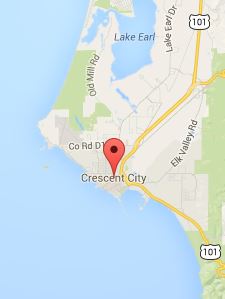 Largest Tsunmai to Hit
The US – 17 deaths
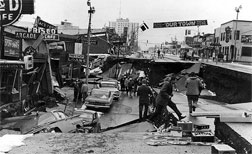 Kamchatka 1952 November 04 Magnitude 9.0
A severe and locally damaging tsunami generated on Kamchatka by a magnitude 8.2 earthquake struck the Hawaiian Islands at 1:00 P.M. Property damage from these waves was estimated at $800,000 to $1,000,000; however, no lives were lost.
Off the Coast of Ecuador 1906 January 31 8.8M
A catastrophic magnitude 8.8 earthquake off the coast of Ecuador and Colombia generated a strong tsunami that killed 500 to 1500 there. It was observed all along the coast of Central America and as far north as San Francisco and west to Japan.....The wave arrived in Hilo at about 12.5 hours after the earthquake. It covered the floor of the old wharf at the end of Waianuenue Street and the railroad tracks between there and Waiakea. The range of oscillations in water level was 3.6 m and the period 30 minutes. The channels of the Wailuku and Wailoa Rivers alternately dried up, then disappeared under the tidal wave.
Rat Islands, Alaska 1965  Feb 3 Magnitude 8.7
On Adak Island, cracks occurred in prefabricated wood buildings; on Shemya Island, cracks were observed in an asphalt runway. Hairline cracks also formed in the runways at the U.S. Coast Guard Loran Station on Attu Island. This earthquake generated a tsunami reported to be about 10.7 meters high on Shemya Island. Loss caused by flooding on Amchitka Island was estimated at about $10,000.
Assam - Tibet 1950 August 15 8.6M
At least 780 people killed and many buildings collapsed in the Nyingchi-Qamdo-Zhamo (Rima, Zayu) area of eastern Tibet. Sandblows, ground cracks and large landslides occurred in the area. In the Medog area, the village of Yedong slid into the Yarlung Zangbo (Brahmaputra) River and was washed away. The quake was felt at Lhasa and in Sichuan and Yunnan Provinces, China. Severe damage (X) also occurred in the Sibsagar-Sadiya area of Assam, India and in the surrounding hills. About 70 villages were destroyed in the Abor Hills, mostly by landslides. Large landslides blocked the Subansiri River. This natural dam broke 8 days later, creating a wave 7 m (23 ft) high which innundated several villages and killed 536 people.
Andreanof Islands, Alaska 1957 03 09 Magnitude 8.6
This great earthquake destroyed two bridges on Adak Island, damaged houses, and left a 4.5 meter crack in a road. On Umnak Island, part of a dock was destroyed, and Mount Vsevidof erupted after being dormant for 200 years. Further, this shock generated a 15 meter tsunami that smashed into the coastline at Scotch Cap and an 8 meter tsumani that washed away many buildings and damaged oil lines extensively at Sand Bay. This tsunami continued to Hawaii, where is destroyed two villages and inflicted about $5 million in property damage on Oahu and Kauai Islands. The tsunami also caused minor damage in San Diego Bay, California, before traveling to such distant countries as Chile, El Salvador, Japan, and other areas in the Pacific region. More than 300 aftershocks were reported along the southern edge of the Aleutians, from Unimak Island to Amchitka Pass.
Chile-Argentina Border 1922 November 11 Magnitude 8.5
1922, November 11, 04:33. A magnitude 8.3 earthquake occurred in the southern part of Atacama Province, central Chile. Locally, the tsunami caused extensive damage. The tsunami arrived at Hilo, Hawaii in 14.5 hours. The period of oscillations was 20 minutes, and the height of the tsunami was 2.1 m; many boats were washed away, and some damage was done. The wave reached Honolulu in 15.0 hours. The period of oscillations of the waves was 23 minutes, the height of the wave 0.3 m. It produced a 9-m local tsunami that inundated parts of several Chilean cities and killed more then 100 people. It was recorded with 0.2 m at San Diego and 0.3 m at San Francisco
Additional Quakes
Sumatra
Dec 26 2004 (9.1)
Mar 28 2005 (8.6)
Apr 11 2012 (8.6)
Sep 12 (2007) (9.5)
Chile since 1950:

Feb 27 2010 (8.8)
April 1 2014 (8.2)
June 13 2005 (7.8)
Nov 14 2007 (7.7)
July 30 1995 (8.0)
Dec 9  1950 (8.3)

Real Time Quakes in Chile